Подсказки на каждый день
Математика
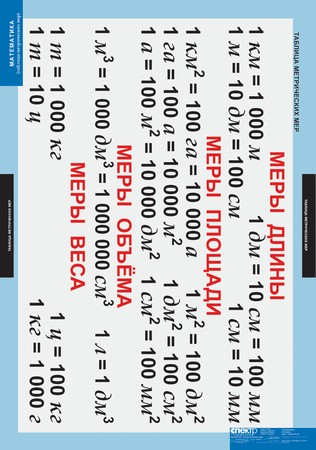 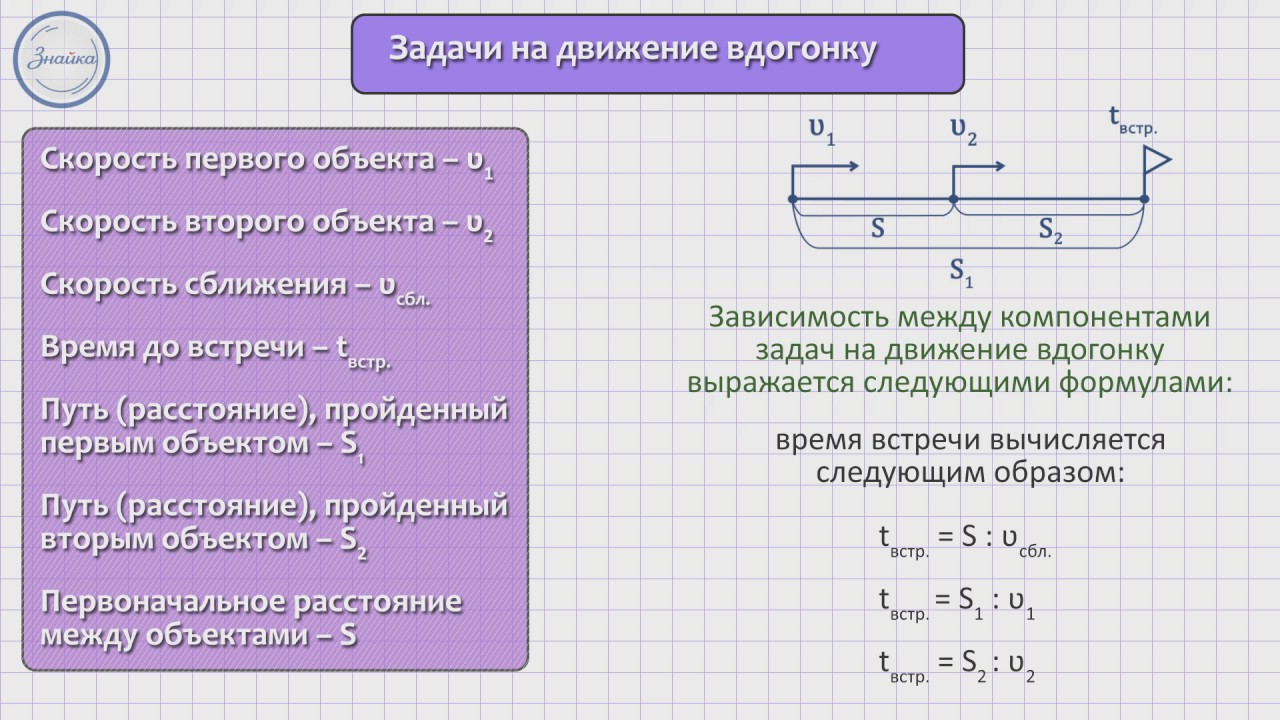 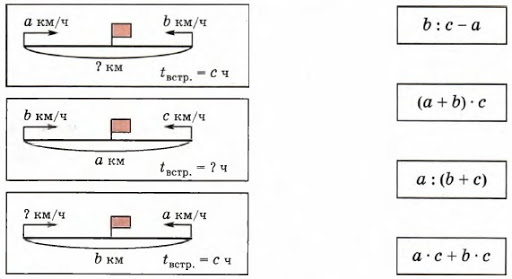 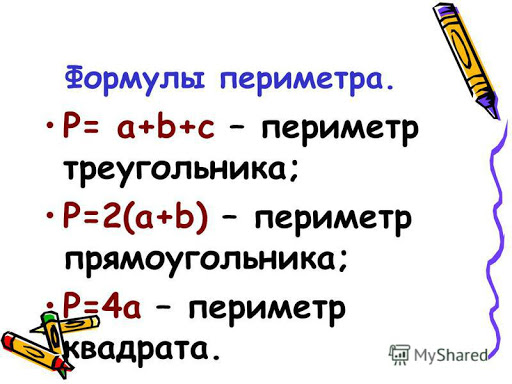 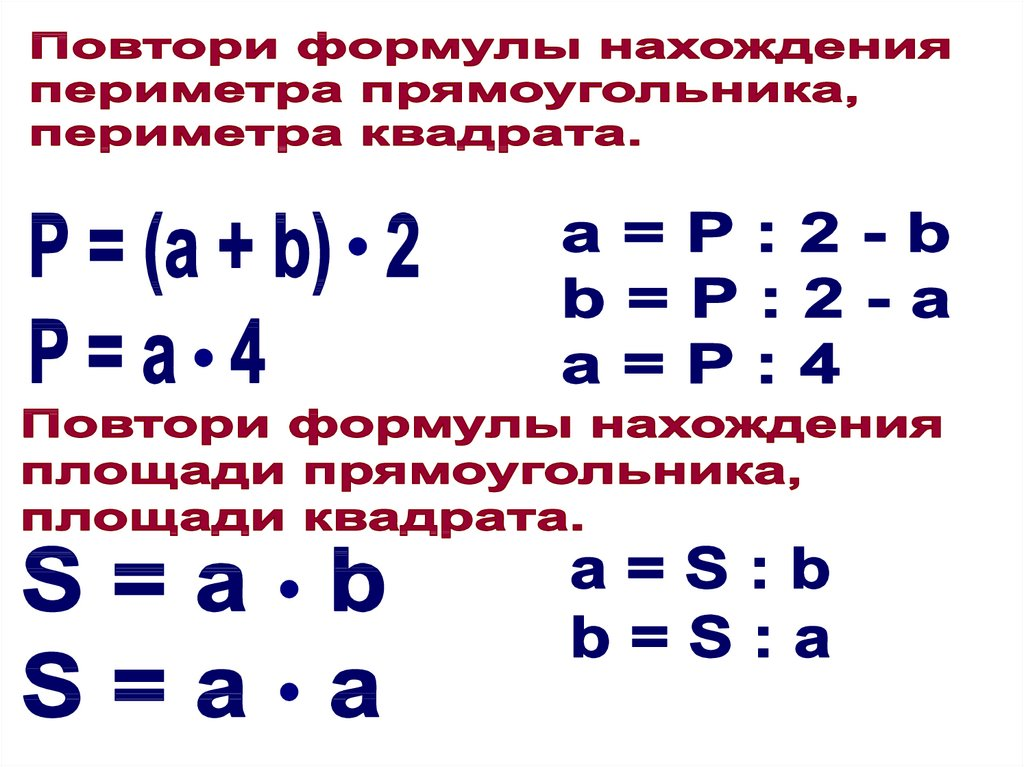 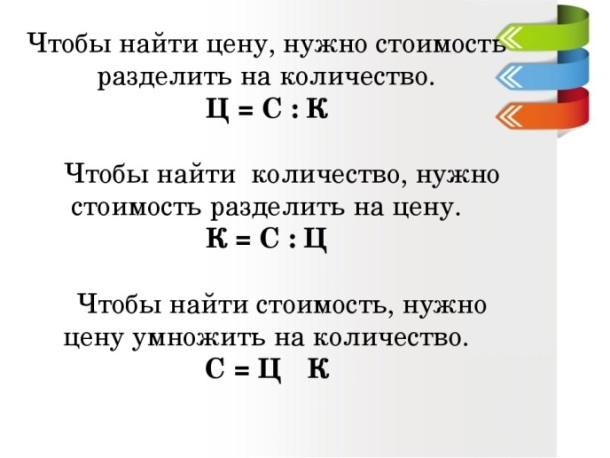 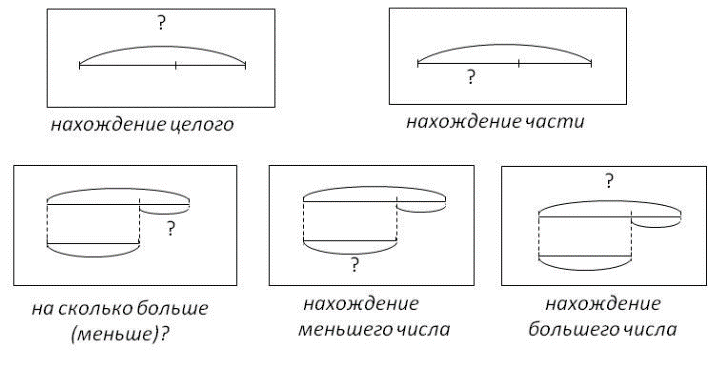 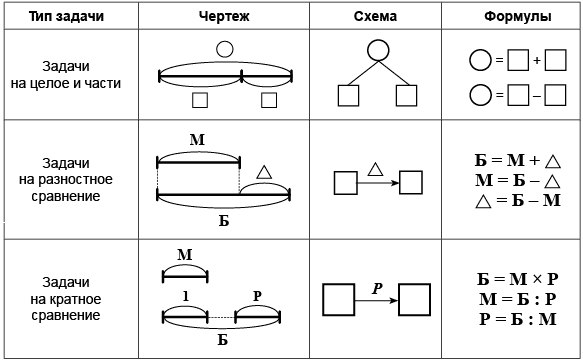